Biomedical Imaging and Optical Tweezers
February 22, 2024
Undergraduate Seminar

Bjorg Larson
Physics Department
[Speaker Notes: Assistant professor in Physics Dept
Previously at Memorial Sloan-Kettering Cancer Center
Currently building a lab with two students here at Drew!]
A little bit about me…
Undergraduate projects:
Simulating hot star winds
Learned Fortran and C++
Wound extruded aluminum into coils for a plasma experiment
Learned experiment troubleshooting
String theory
Used a lot of my math and group theory
Graduate school:
Short project on high energy experiment
X-ray microscopy and spectroscopy
Synchrotron! Vacuum chambers! And teeny tiny samples.
Postdoc
Sloan-Kettering Cancer Center
	In the dermatology department, there was an imaging group
A short history of medical imaging
Roentgen’s first human x-ray image in 1895 was revolutionary to the practice of medicine.
100 years later: conventional tomography, computed tomography
Continuous push toward higher resolution, faster times, larger scan areas and lower dose.
Image contrast is from density differences
MRI (NMR)
Magnetic Resonance Imaging (Nuclear Magnetic Resonance)
Strong magnetic field around patient, then radiofrequency pulses to excite protons. The relaxation of protons produces a signal
MRI can be combined with other techniques
Soft tissue imaging
Ultrasound
High-frequency sound waves: we’re imaging the echo!
No ionizing radiation
Nuclear Imaging
Radioactive tracers
Interventional Imaging
Optical imaging (visible light)
Send a camera inside the body!
Confocal microscopy for cancer
Skin cancers – per year, in the USA alone



1.2 million new cases


5.5 million biopsies	



80%  ~ 4.3 million biopsies are normal or benign
	cost  ~  $2.2 billion/year, to detect “normal” 
	
        Can we detect cancer without a biopsy?
National Cancer Inst., American Cancer Society, 2008 statistics 
www.cancer.gov/statistics; http://seer.cancer.gov/statfacts; www.cancer.org
800,000  basal cell carcinomas (BCCs)
300,000  squamous cell carcinomas (SCCs)
100,000  melanomas
BCCs:  	2 million biopsies,     40% positive
SCCs:  	2 million biopsies,     15% positive
Melanomas:1.5 million biopsies,  7% positive
Motivation:
Traditional diagnosis technique:
Biopsy
Fixation of tissue
Slicing of tissue
Staining of tissue
View with 2x-40x magnification optical microscope
Motivation:
Traditional diagnosis technique:
Biopsy 🡪 Painful!
Fixation of tissue 🡪 Hours to Days
Slicing of tissue 🡪 15 – 20 um
Staining of tissue 🡪 H&E (hemotoxylin & eosin)
View with 2x-40x magnification optical microscope:
Conventional microscope 
image of human skin in vivo
Pathology
No optical sectioning 	       🡪 	Biopsy, physical sectioning 
No rejection of out-of-focus light
Proposed improvement to existing standard:
Optical microscopy on unprocessed tissue
In vivo
Image directly on the patient
In the clinic -or- in the operating room
Ex vivo
Image directly on freshly excised tissue
On biopsies -or- at the bedside
“POINT” SOURCE 
OF LIGHT
Confocal microscope
“POINT” DETECTION
APERTURE  (PINHOLE)
DETECTOR
PIXEL on detector
OBJECTIVE LENS
Out-of-focus light is rejected
illuminated VOXEL in tissue
TISSUE
En face optical section
Confocal imaging in skin
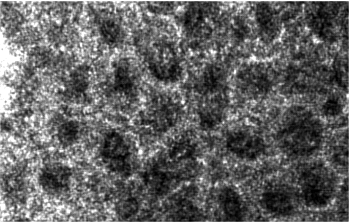 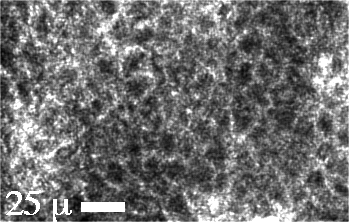 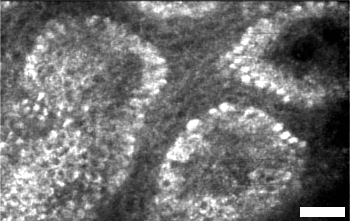 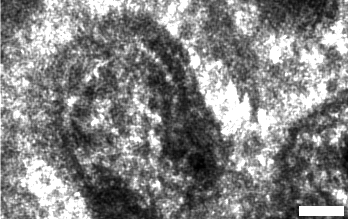 En face 
confocal images
SCANNER
SKIN
Resolution
And 
Optical Sectioning
Depend on wavelength or COLOR of the light used
Depend on how sharply the objective lens focuses.
Other considerations:
-Long wavelengths scatter less in tissue, therefore allow deeper imaging
-Small pinhole leads to speckle noise, but larger pinhole reduces both lateral resolution and axial sectioning
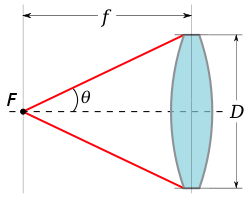 NA = nsinθ
Resolution: diffraction-limited
Basics of resolution

Relation between NA and resolution

Depth of focus/Depth of field
Light back-scattering produces 
			endogenous reflectance contrast
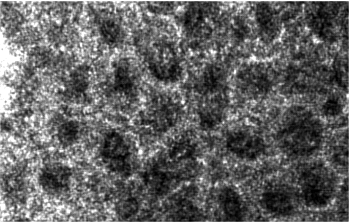 Nuclei appear dark 
weak backscatter from chromatin
Cellular cytoplasm 
appears bright  
strong backscatter from organelles
Rajadhyaksha et al., J. Invest Dermatol, 1995 
Rajadhyaksha et al., J. Invest Dermatol, 1999 
Rajadhyaksha et al., J. Biomed Optics, 2004
This is great for skin…
But confocal microscopy only images 200 microns deep!

What about other cancers?
What if we could quickly image freshly excised tissues?
Guide surgery: margin detection at the bedside!
We can use dyes: better imaging contrast!
Imaging of Excised Tissue
Breast lumpectomy surgery
Tumor is removed based on radiology and visual inspection
Patient is sent home
Frozen pathology not routinely performed due to fattiness of breast tissue
Positive margins on excised tissue results in second surgery (re-excision rates can be as high as 60% at some institutions)
Imaging of Excised Tissue
Confocal microscopy has a small field of view (0.5 mm x 0.5 mm)

How can we image large pieces of tissue with high resolution?

🡪 Mosaicking (tiling of images)
MOSAICKING STRATEGIES
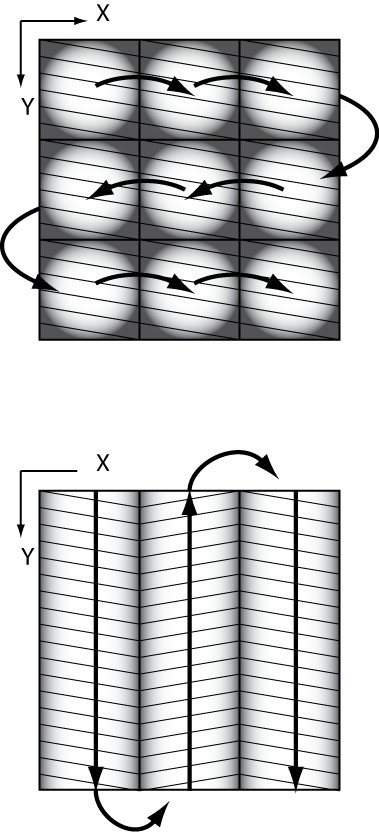 Traditional mosaicking method :
Two Dimensional Mosaicking - individual square images merged 
(Gareau D et.al, J. Microscopy 233: 149-159, 2009)
10 minutes to scan 10 x 10 mm2

New mosaicking method:
New Strip Mosaicking – image strips are merged in one dimension
	- reduced acquisition time
	- 50% reduction in merging time 
	- 50% of illumination artifacts due to falloff
Proof of Principle:  
Abeytunge et.al, JBO Letters, 050504, 
May 2011, Vol 16(5)
start acquisition
stop acquisition
stop acquisition
10 mm specimen
image strip
image strip
common constant velocity
start acquisition
10,000 lines
Synchronization
optical Scan
HSYNC
Velocity mm/sec
Mechanical Scan
0
2
12
14
stage position
mm
Previously:  Bench-top development of Large Area Confocal Scanner
Patel et al., J. Biomed Optics 2007  
Gareau et al., J. Biomed Optics 2008, 2009;  J. Microsc  2009
Abeytunge et.al, JBO Letters, 050504, May 2011, Vol 16(5)
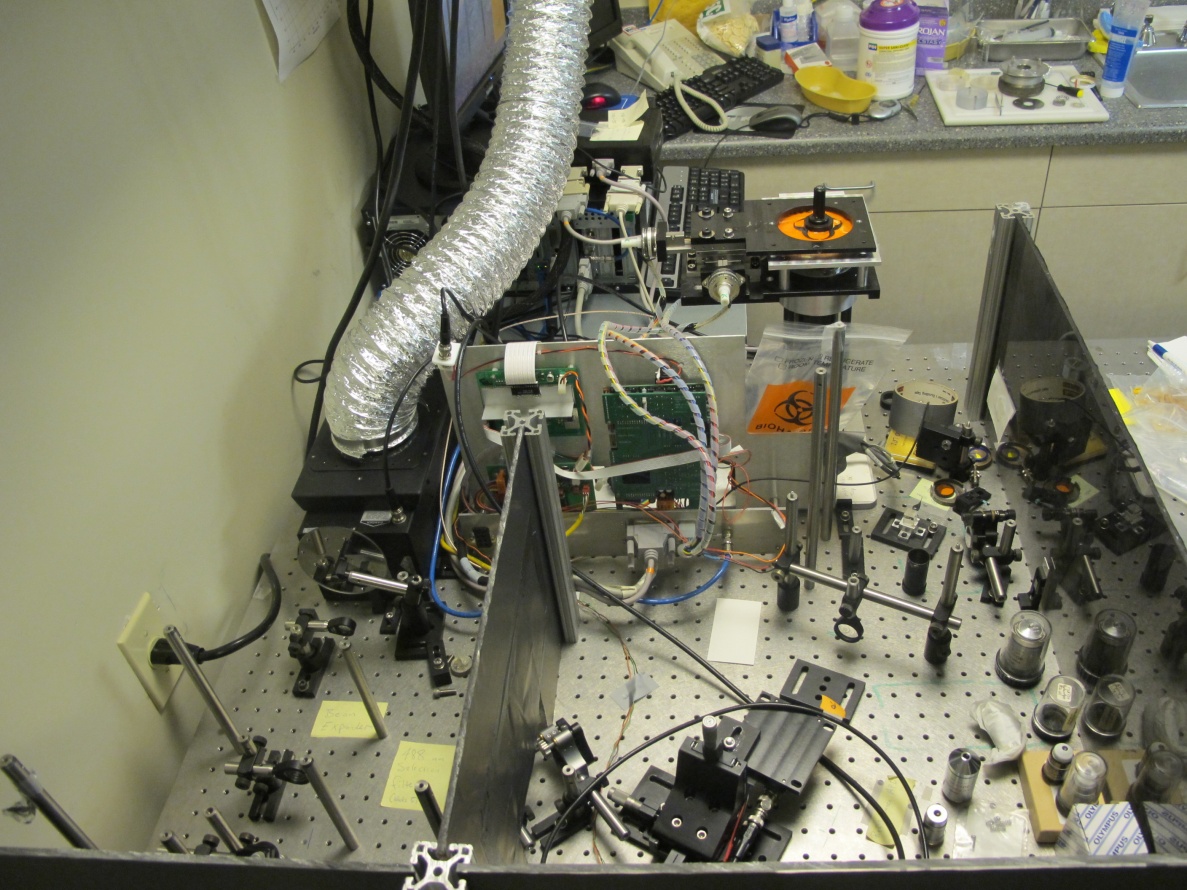 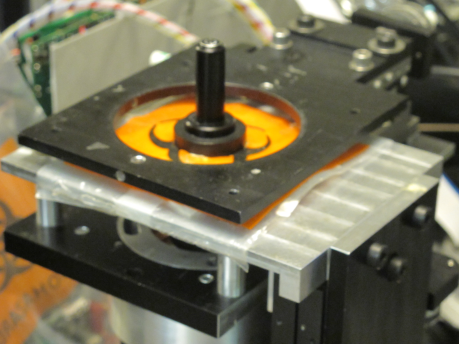 Objective 
Lens
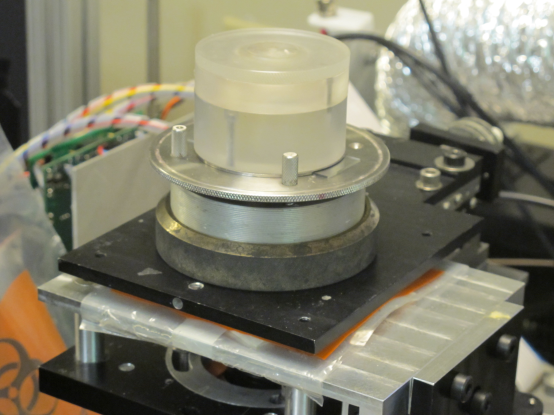 Tissue 
Fixturing & 
Mounting
PREVIOUSLY:  Grant  R01EB002715 from 
NIBIB’s Image Guided Interventions Program
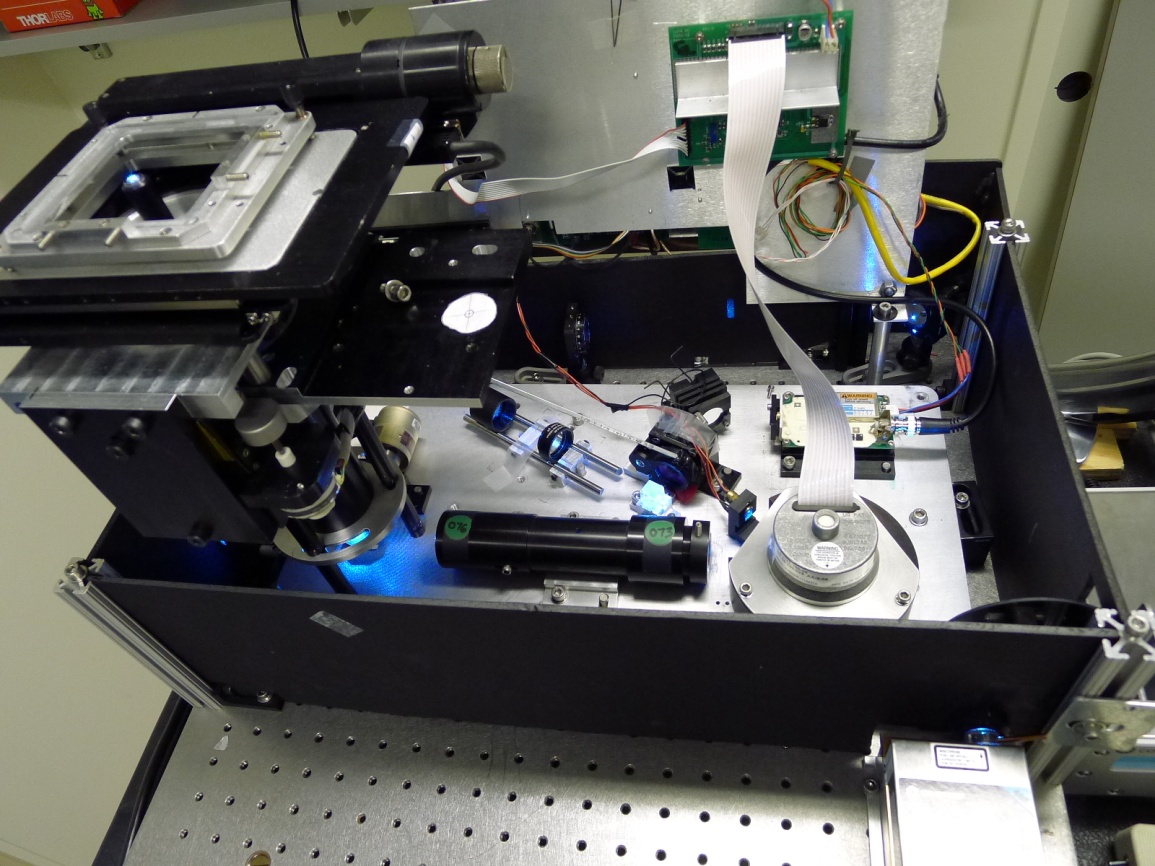 motor driven stage -mechanical scan
Tissue Fixture
placement
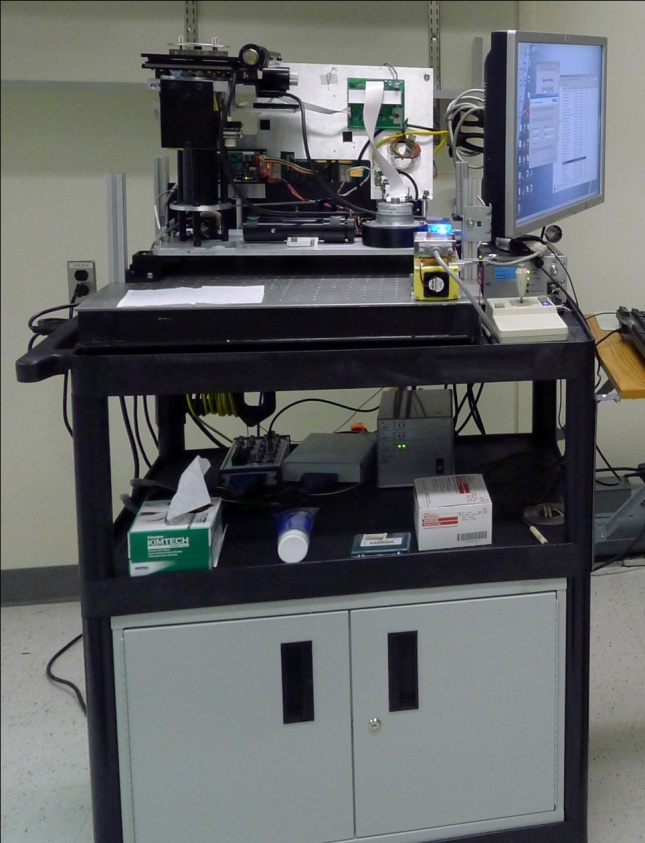 polygon – optical scan
In pathology
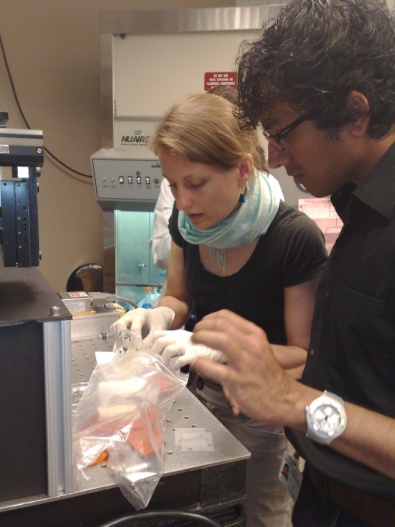 water bladder
water bladder
Mobile Large Area Confocal Scanner
excised tissue
excised tissue
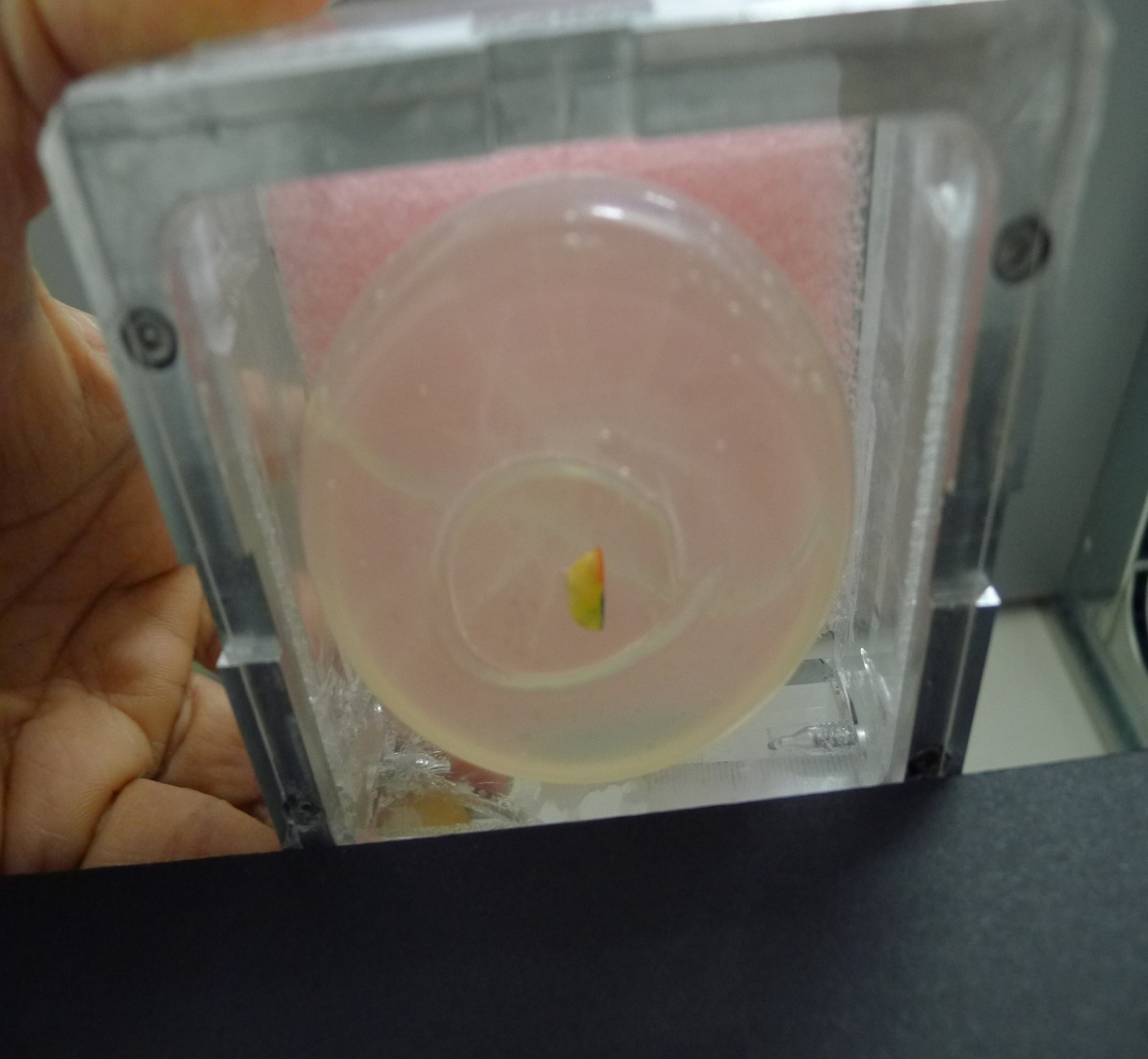 glass window
water bladder
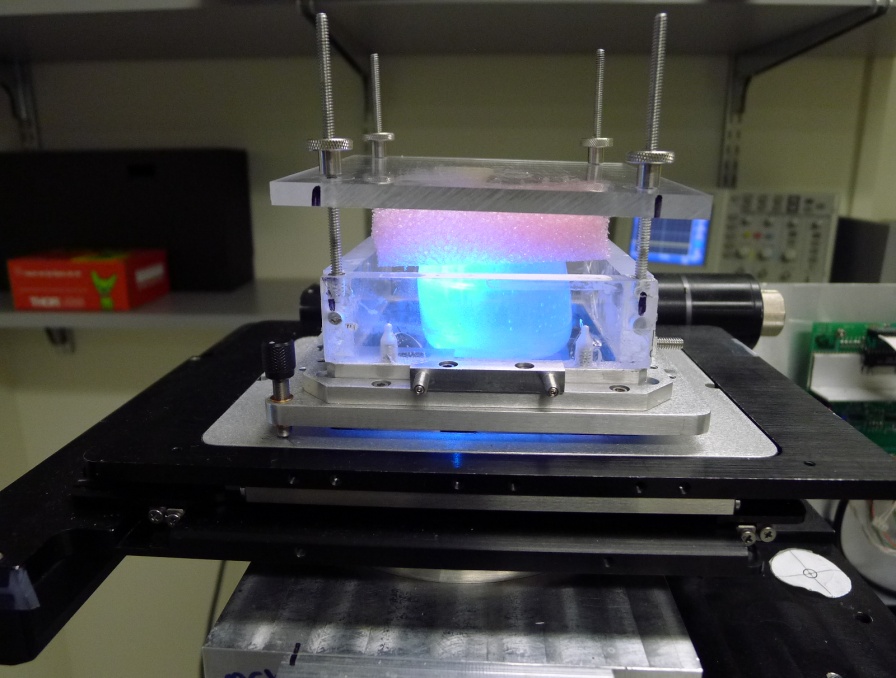 water bladder
water bladder
water bladder
excised tissue
excised tissue
pressed tissue
confocal microscope
confocal microscope
View from the bottom of the Tissue Fixture
Tissue Fixture on the stage
Tissue Fixture on the stage
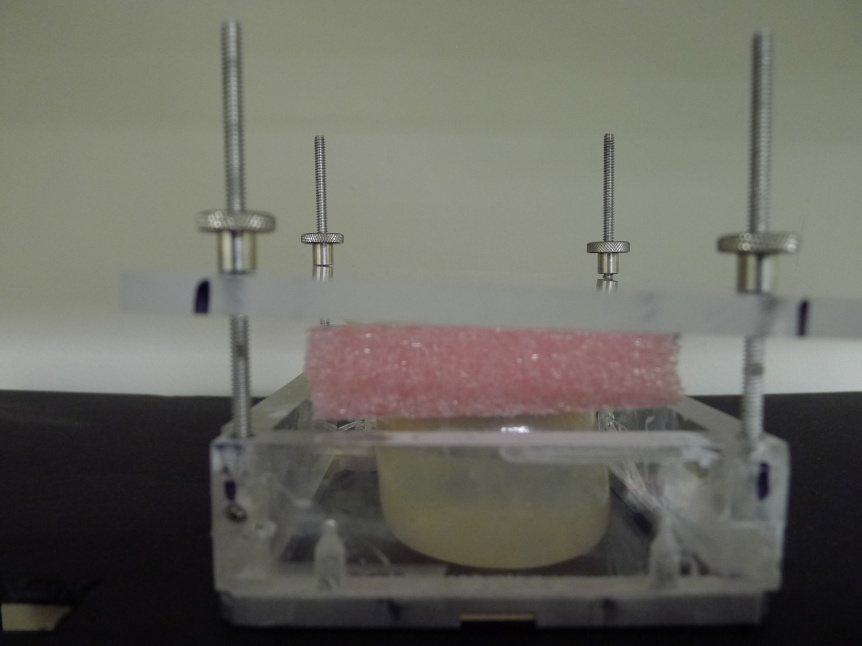 cover
water bladder
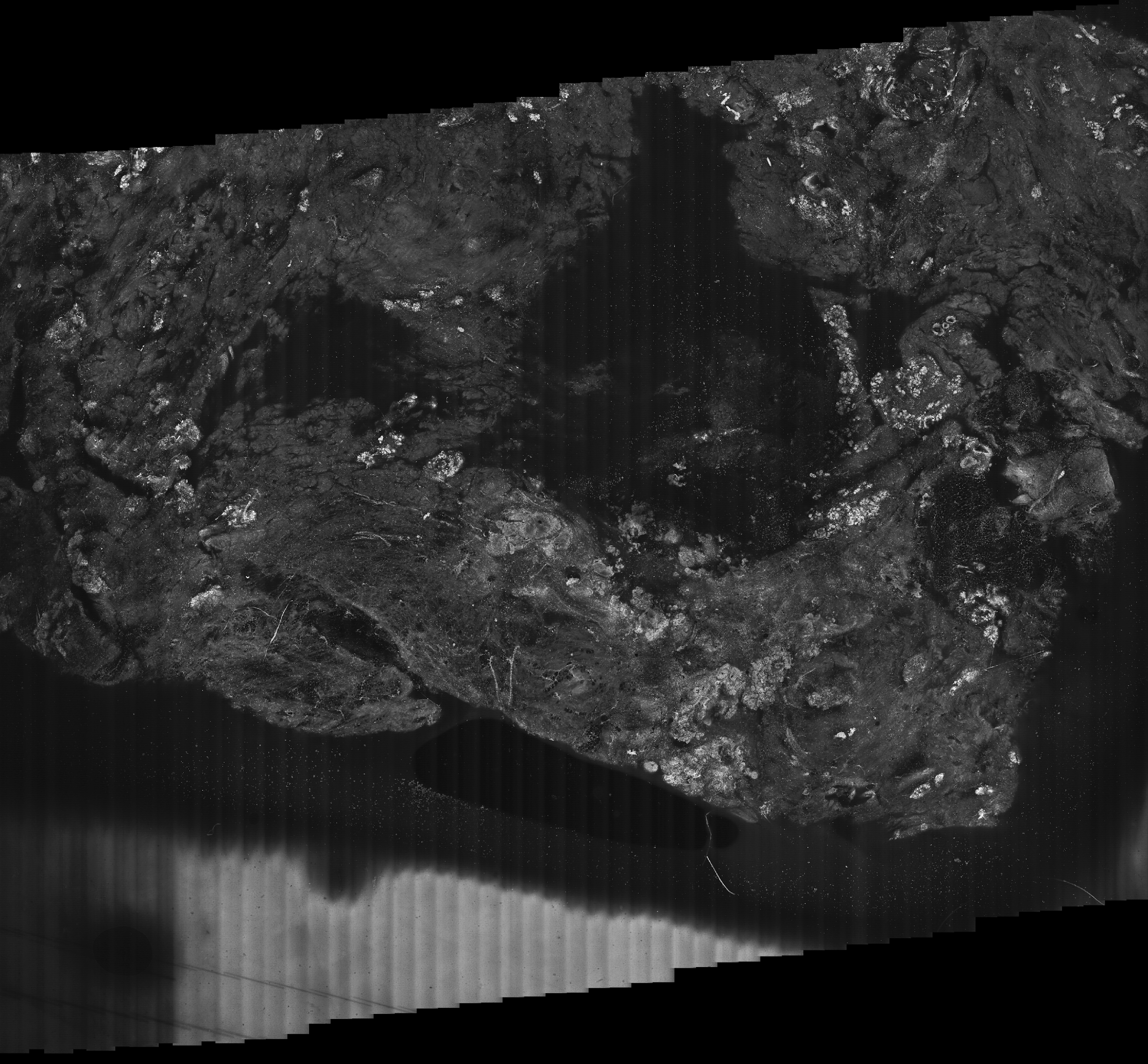 21mm
fluorescence mosaic
excised breast tissue
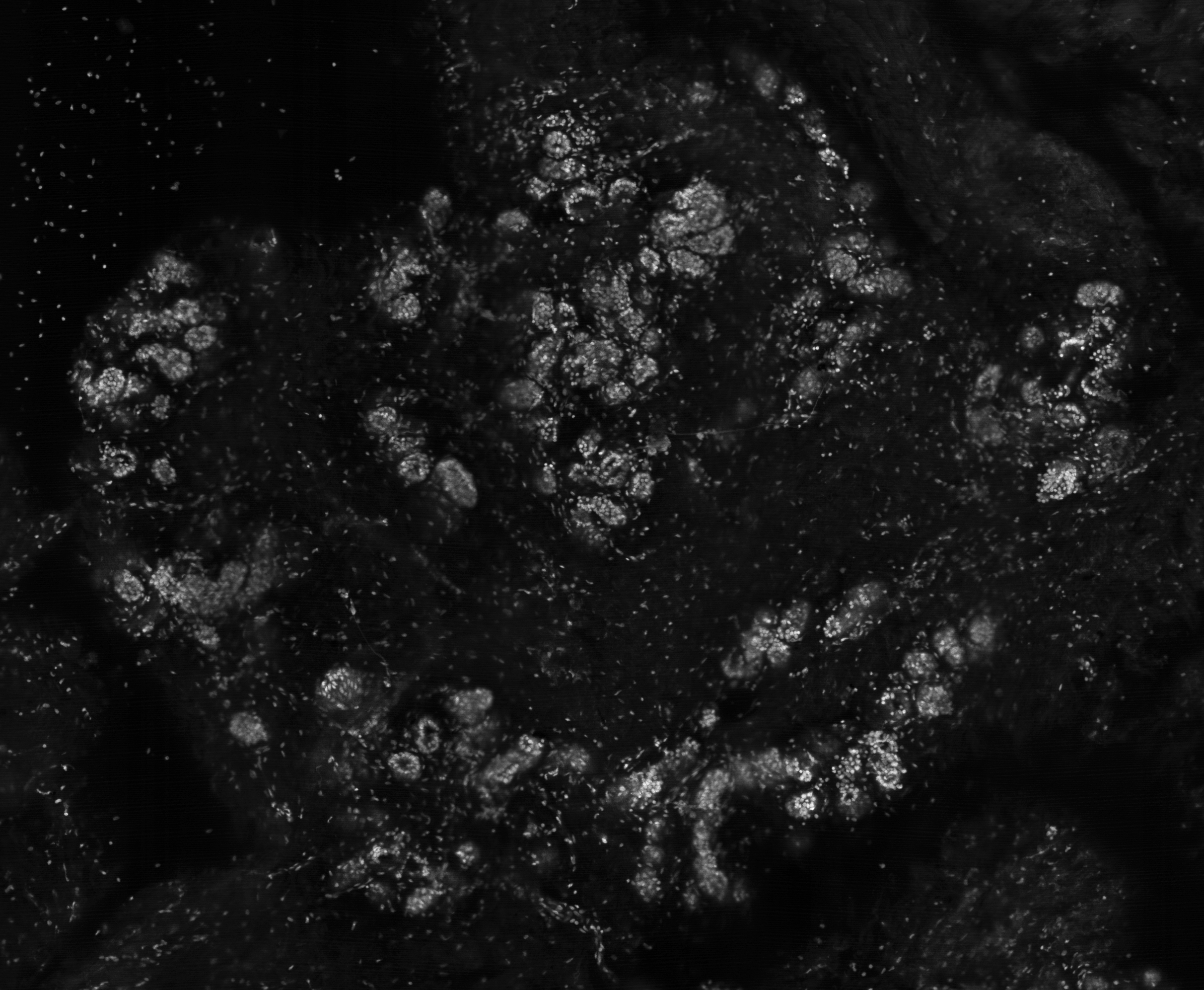 Breast Fibroadenoma in lobule
ducts
fibrous tissue
(stroma)
53 strips
ducts
breast lobules
fat cells
stained in    0.6 mM of acridine orange for 60 sec
16 mm
Breast Fibroadenoma – ducts (black and yellow arrows) are compressed due to excess fibrous tissue surrounding them (stroma)
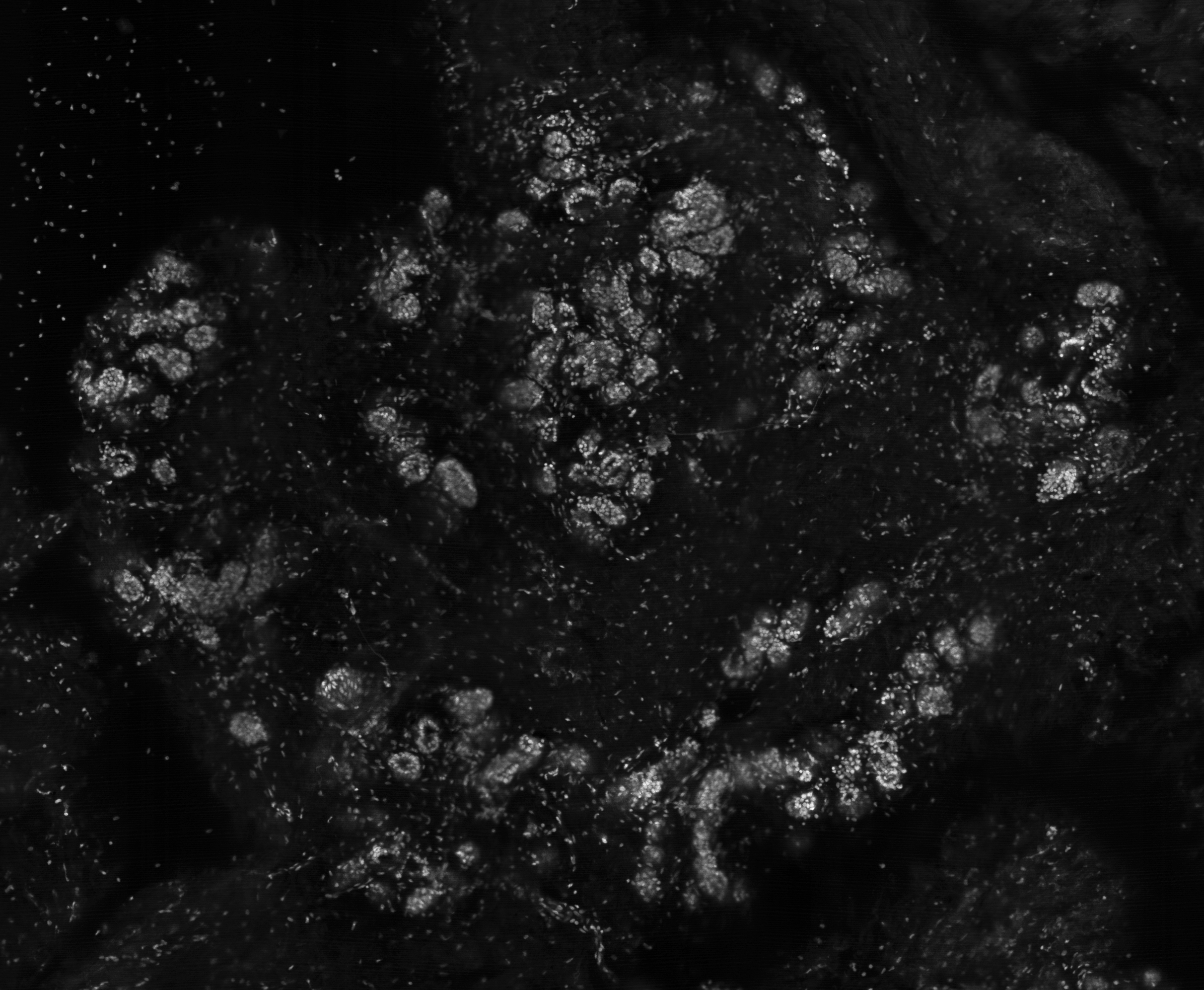 A breast lobule
Histopathology 
4x view
Mosaic
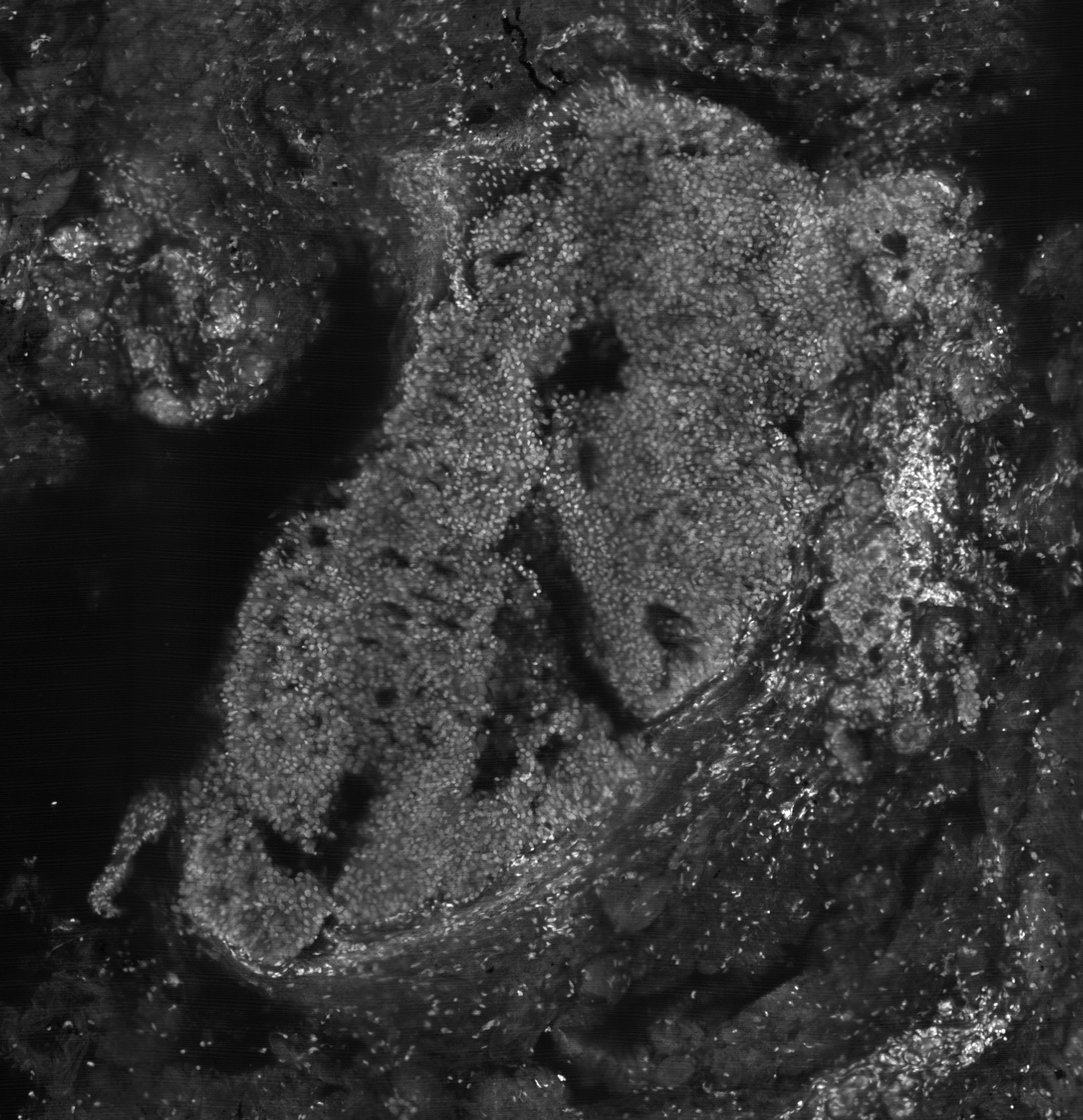 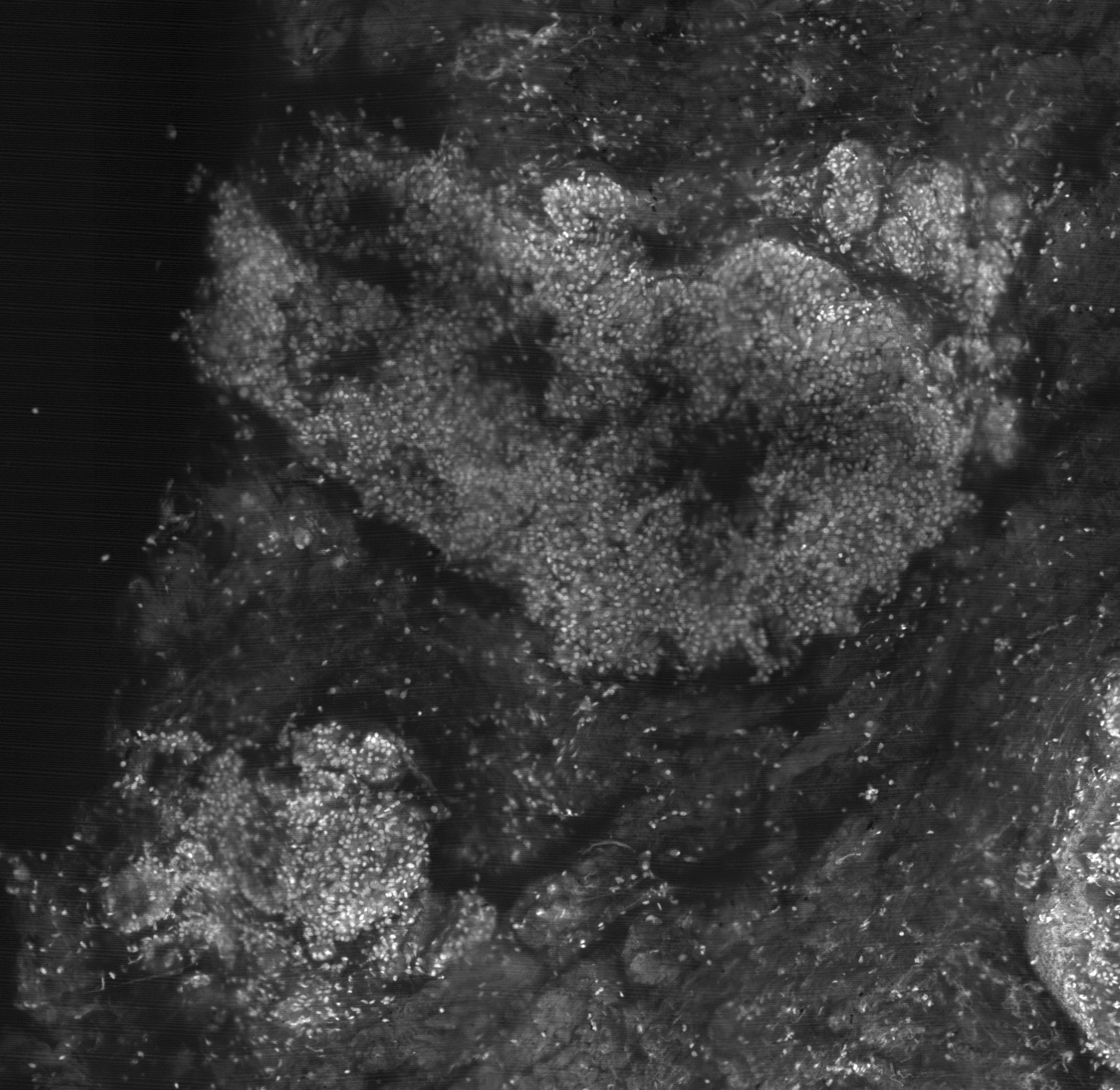 A
B
Ductal Carcinoma In-Situ (DCIS)
DCIS
in-situ
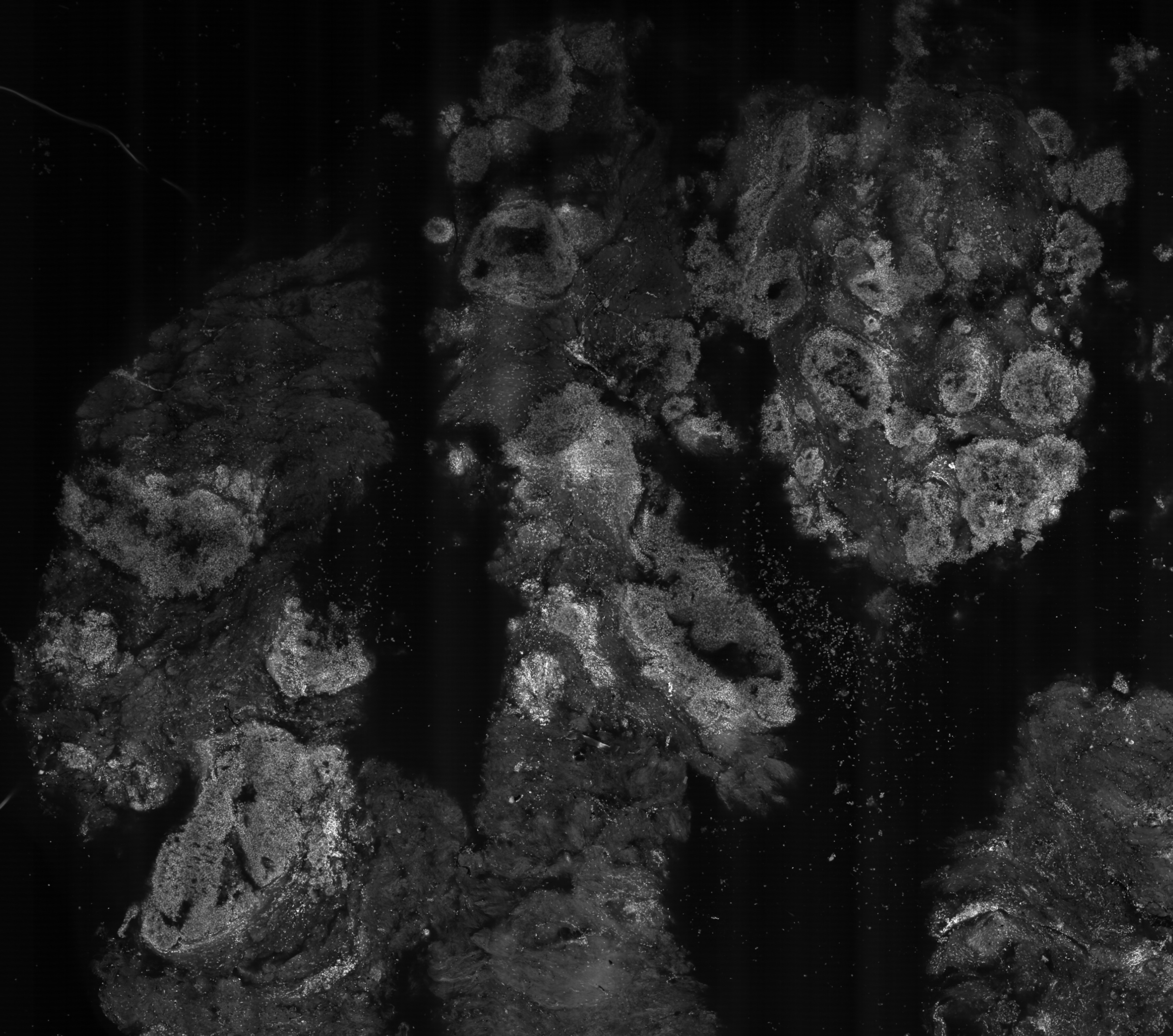 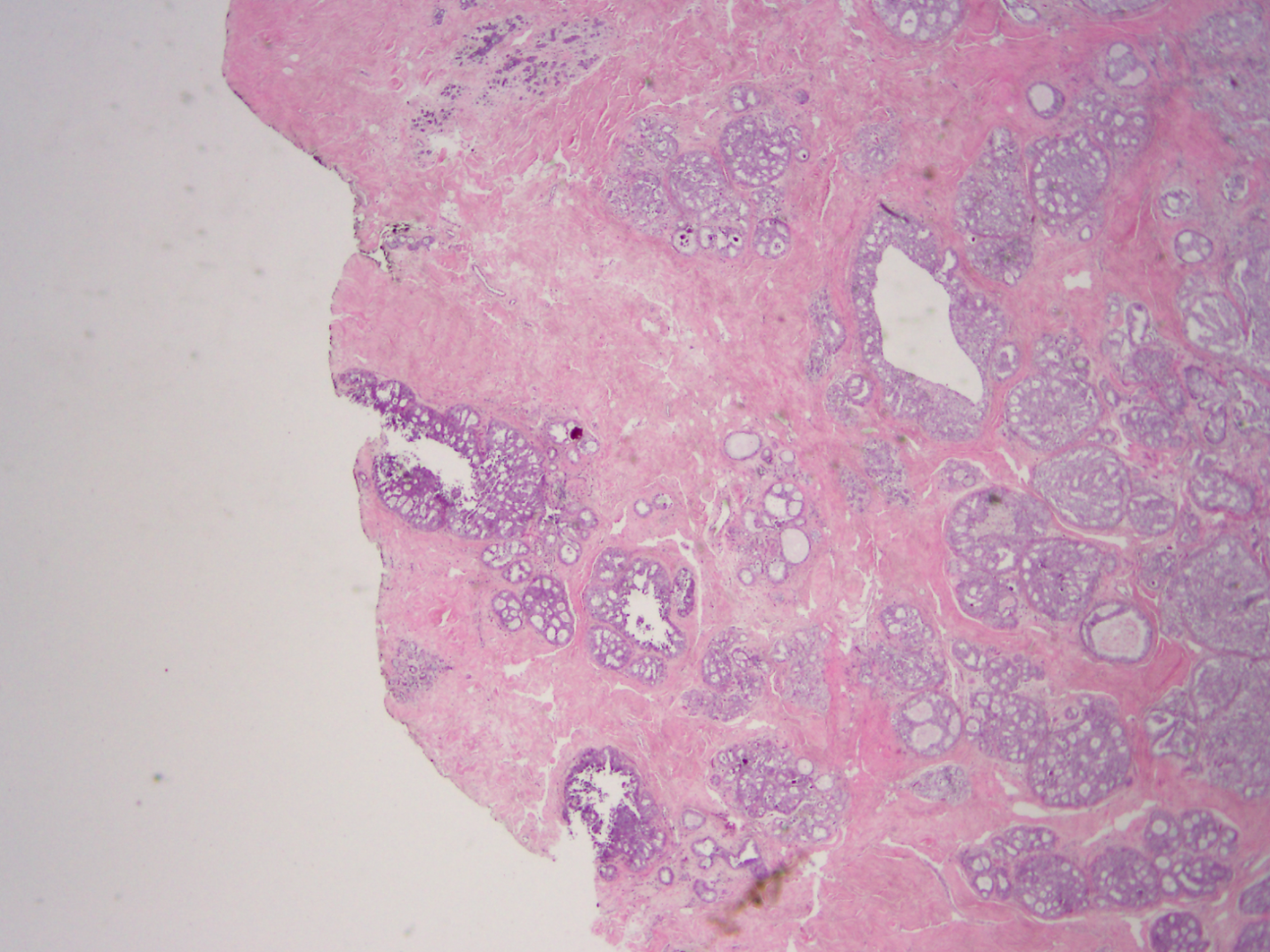 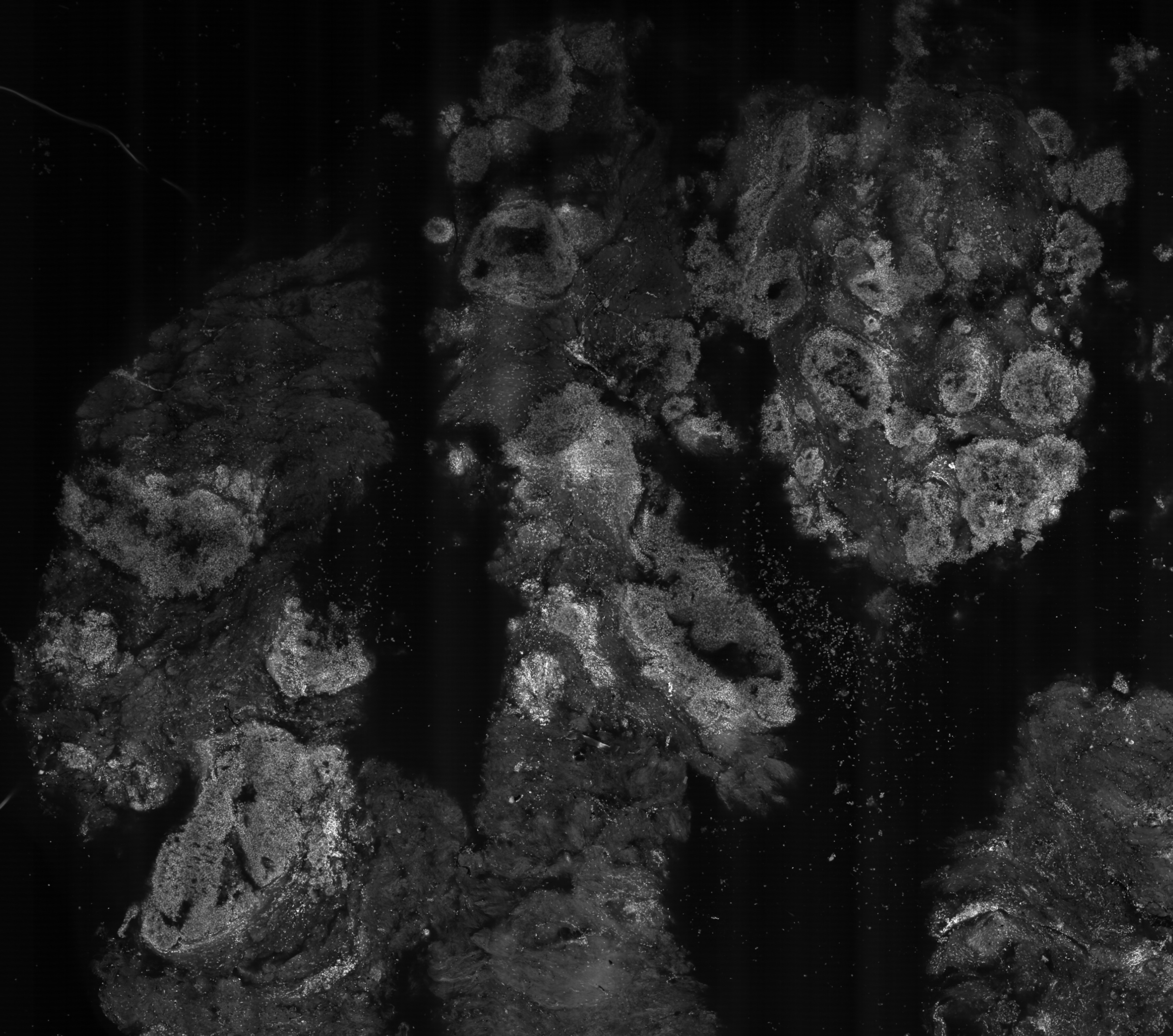 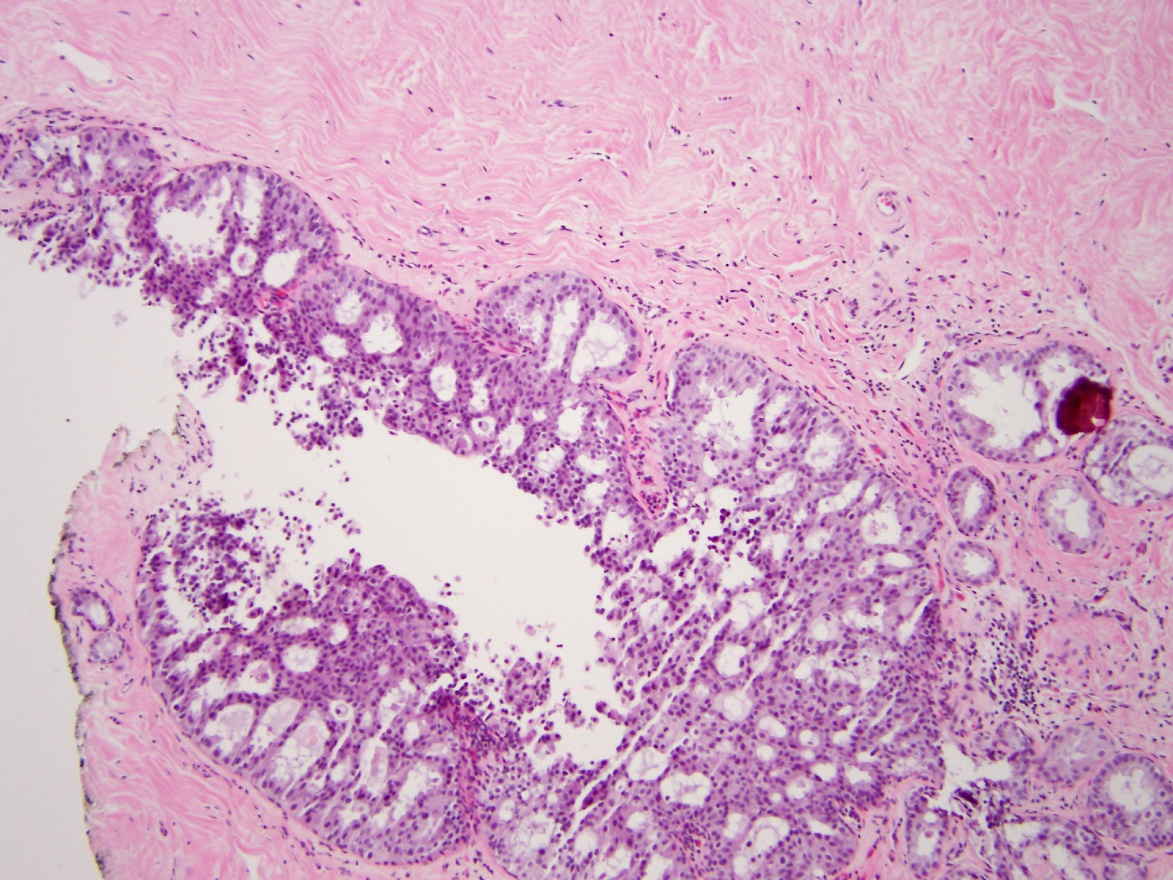 histopathology
10x view
A
A
A
A
B
B
B
stained in 0.6 mM of acridine orange for 60 sec
fluorescence mosaic
excised breast tissue
Histopathology 
2x view
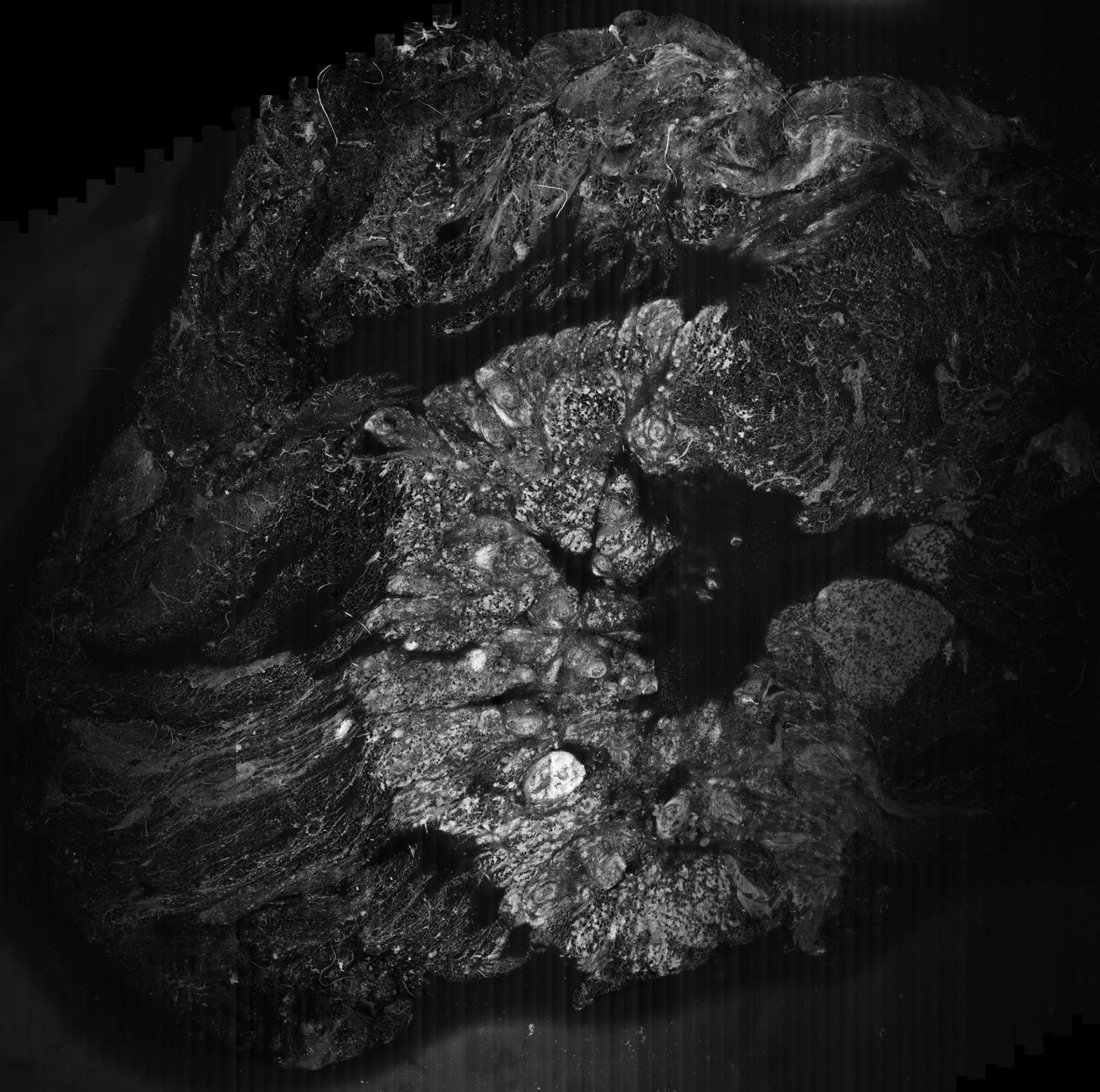 2.5 cm
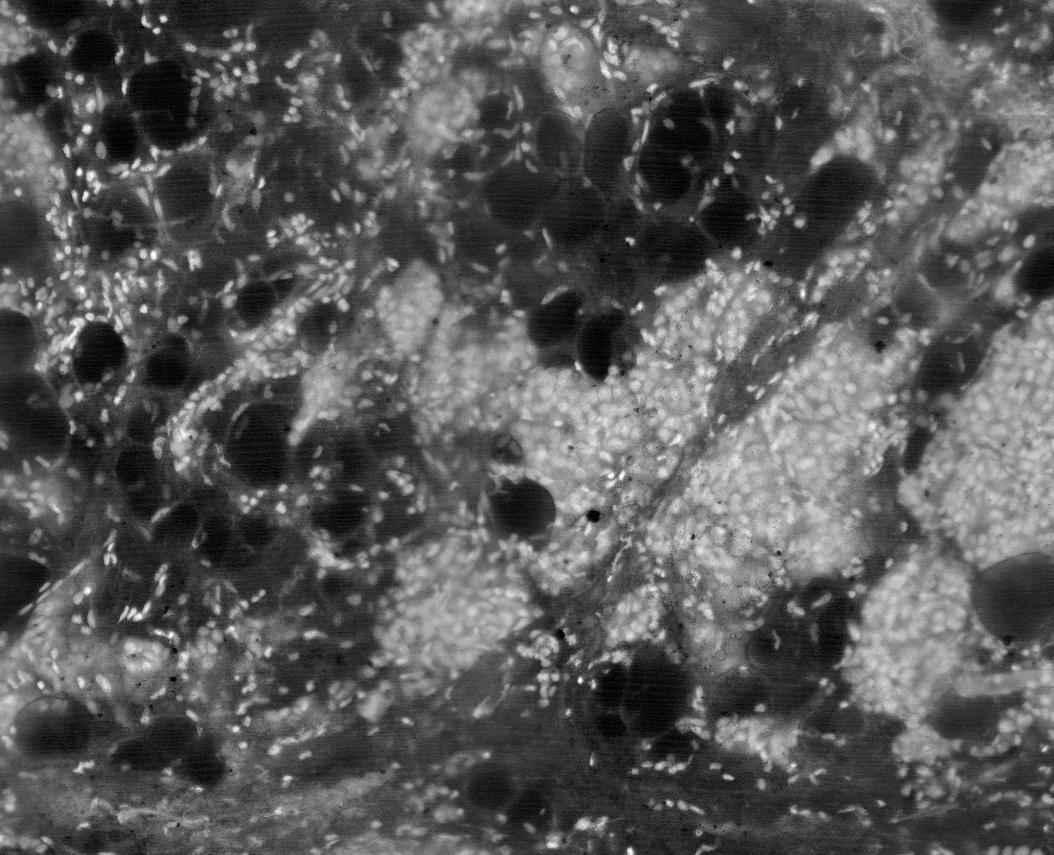 3.5 cm
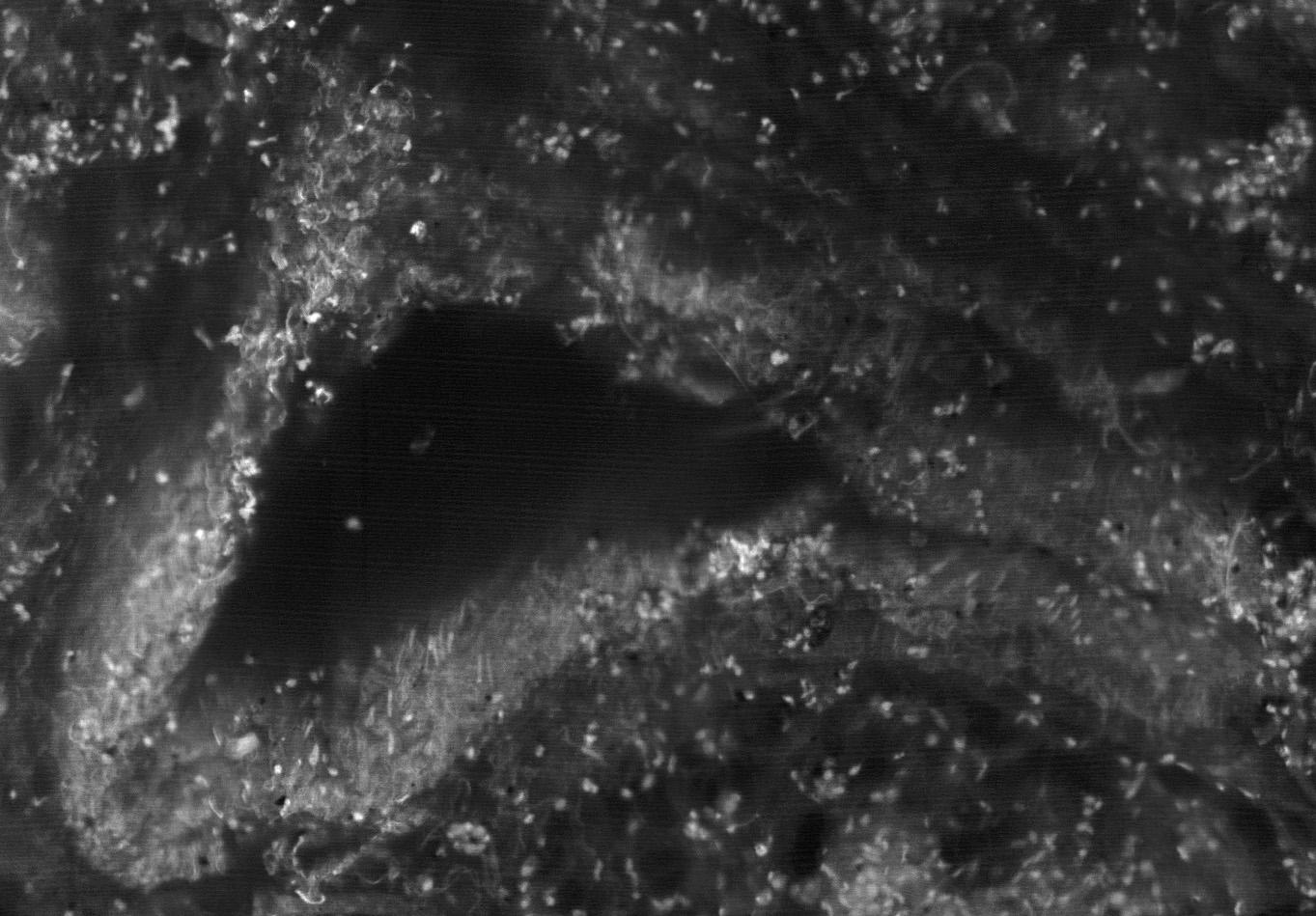 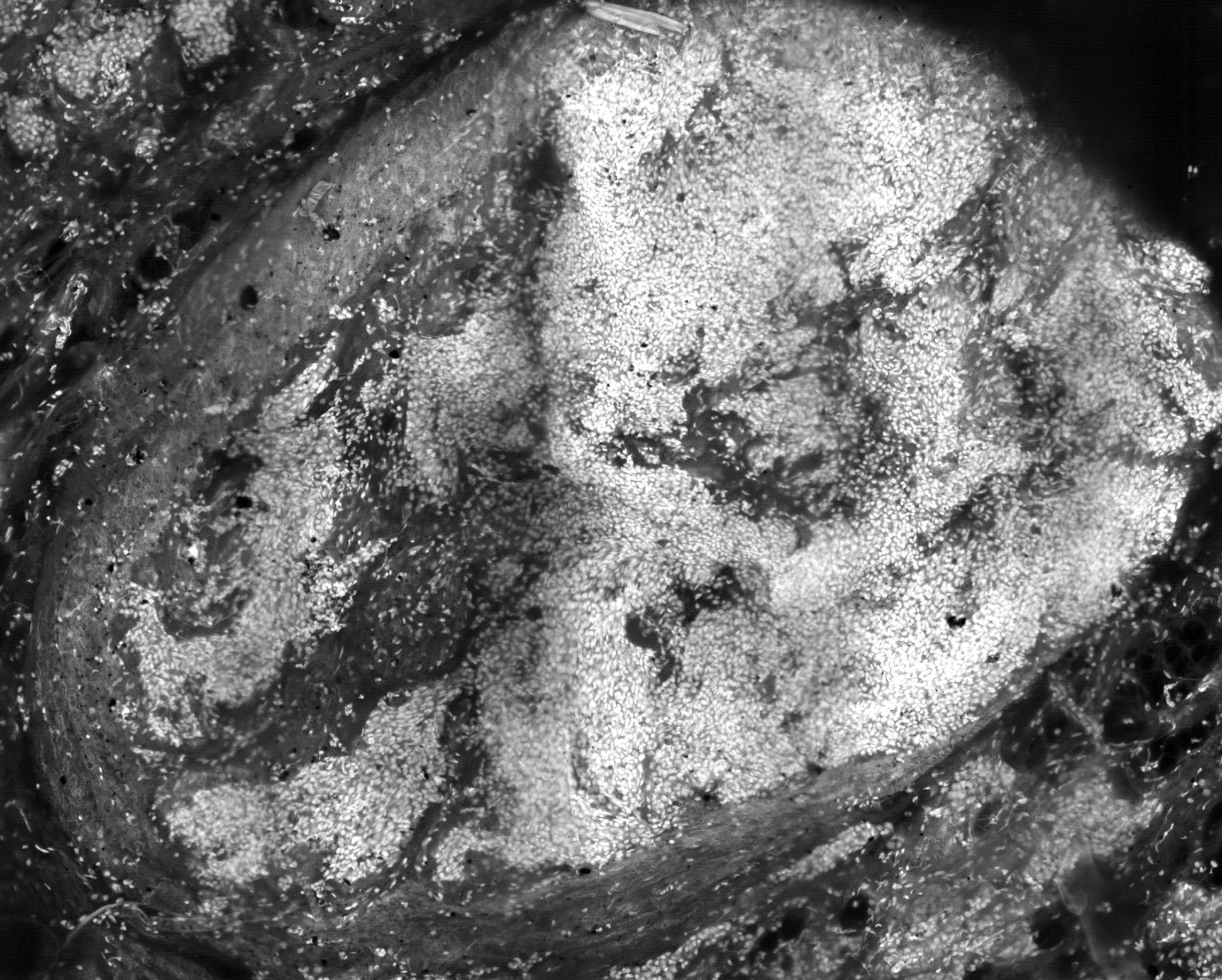 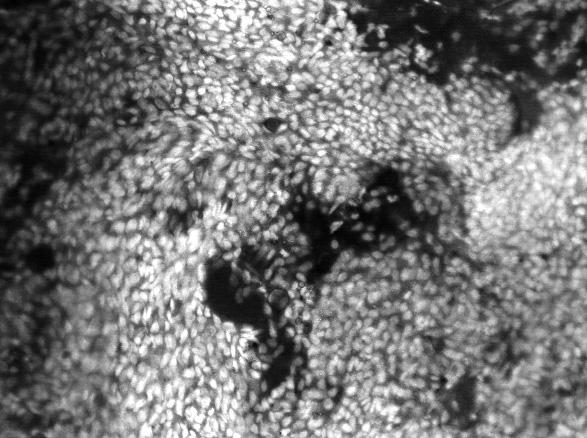 JBO 2013. Vol18(6)
Breast Tissue
Fluorescence
Cellular morphology is important for pathology
85 strips
Invasive cancer in fat cells
Breast duct with hollow lumen
Ductal Carcinoma In-Situ (DCIS)
Confocal Collaborators 
Memorial Sloan-Kettering Cancer Center
Dr. Melissa Murray – pathology
Dr. Monica Morrow - surgery
Engineering Group:	
	Milind Rajadhyaksha – Head of Optical Eng. Group
	Ricardo Toledo-Crow – Head of Eng. Group
	Sanjee Abeytunge - electronics	Yongbiao Li - software	Chris Glazowski - optics	Gary Peterson – mechanical engineering	Eileen Flores – clinical imaging		This project funded by the NIH
Other optical techniques
Optical coherence tomography (OCT)
It’s a Michelson interferometer!
Resolution is 10-100 times better than MRI, CT, Ultrasound
OCT is routinely used for imaging the eye
Blood oxygenation
Current optical techniques give erroneous results in people with darker skin
The current tech uses spectroscopy to image the blood through the skin
Oxygenated blood absorbs more infrared than deoxygenated blood

But if the melanin in the skin also has its own spectrum that affects the ratios of wavelengths absorbed, then racial bias is encoded into the blood ox reading

Solution: use polarization contrast instead of absorption contrast
lab of K. Touissant, Brown University
Optical trapping
Using light to manipulate small objects

Light carries momentum! And therefore can apply force.
Crookes radiometer
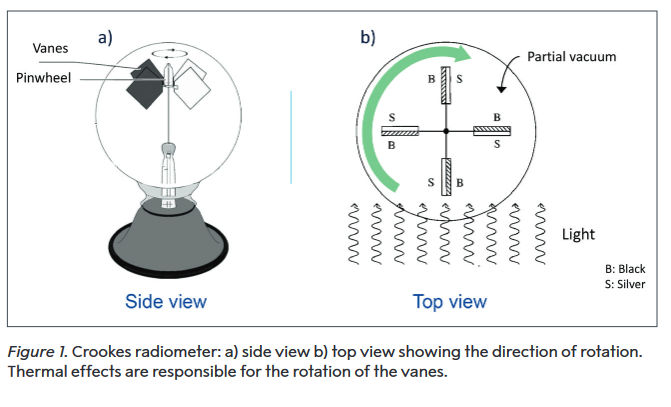 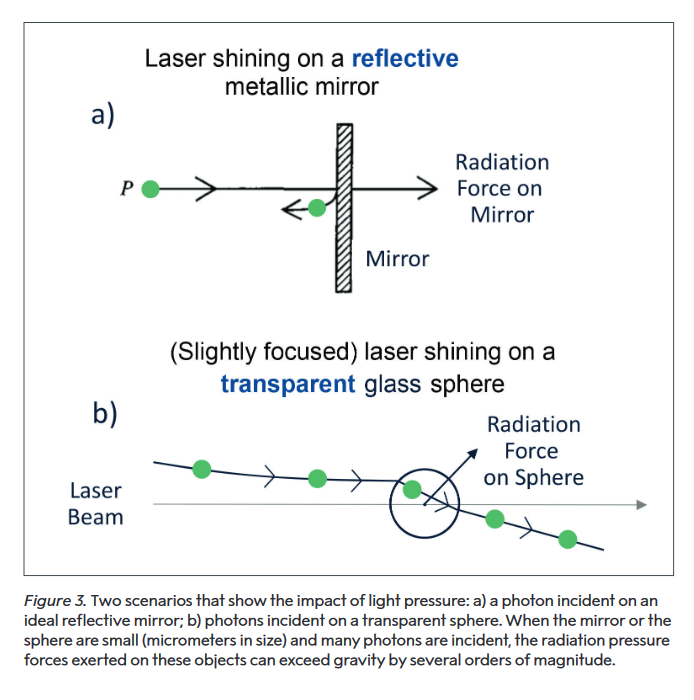 Light pressure:
Gradient and Scattering forces
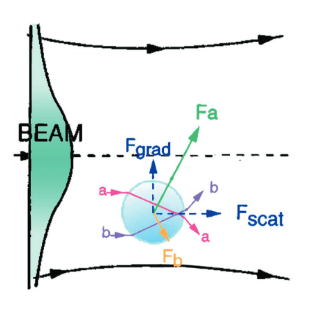 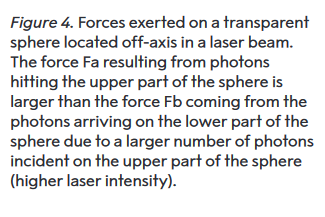 Optical levitation
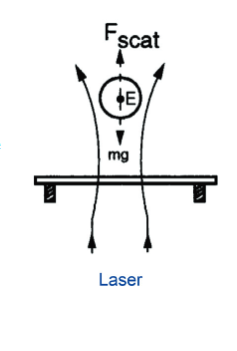 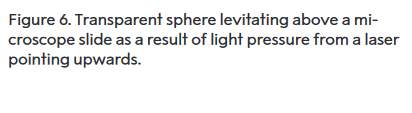 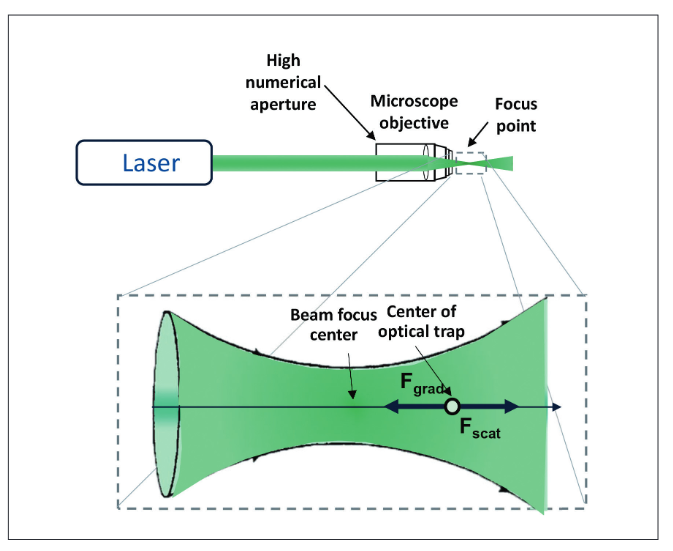 Single- beam optical trap
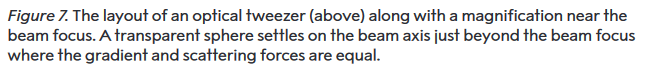 Kinesin motors
walking protein
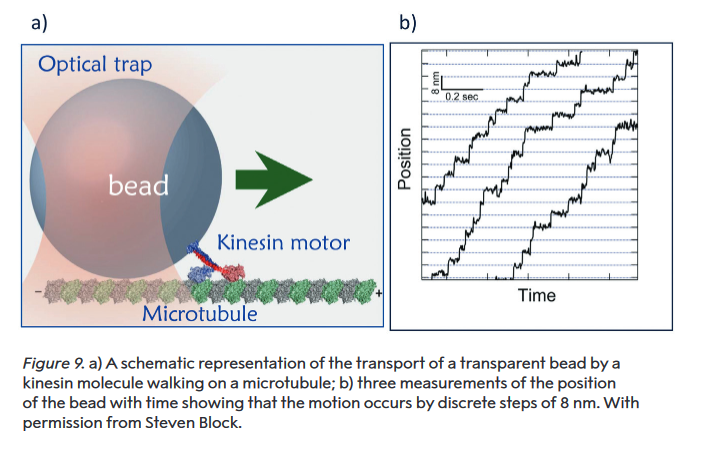 How do we measure displacement?
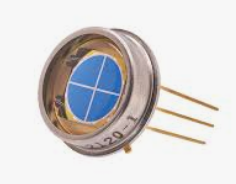 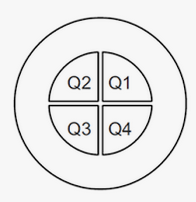 Quadrant
photodiode
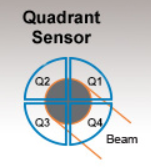 X=(Q1+Q4)-(Q2+Q3)
Y=(Q1+Q2)-(Q3+Q4)
Z=Sum(Q)
Tweezers setup: just a microscope!
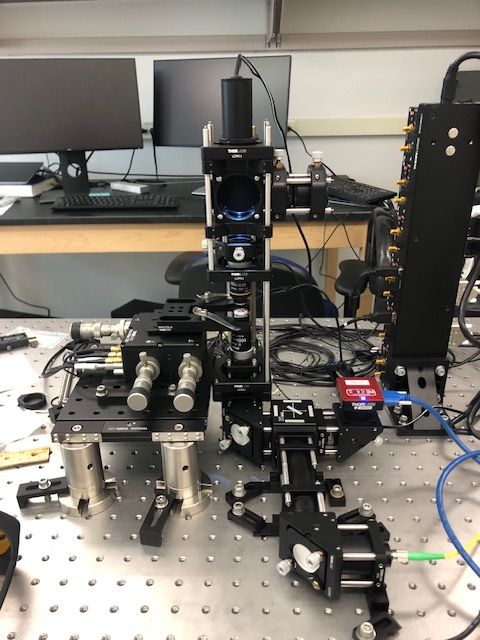 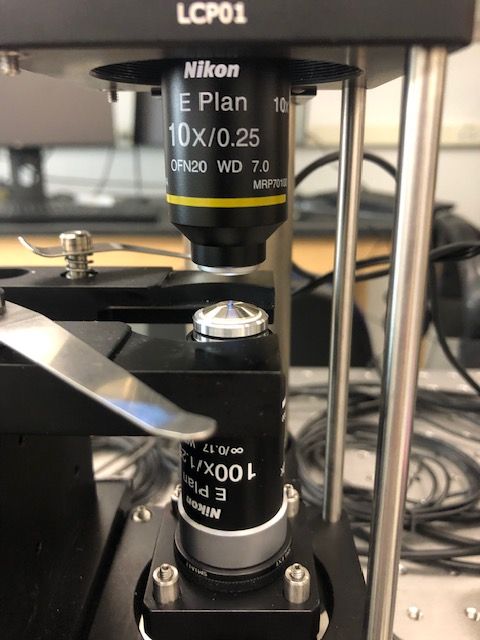 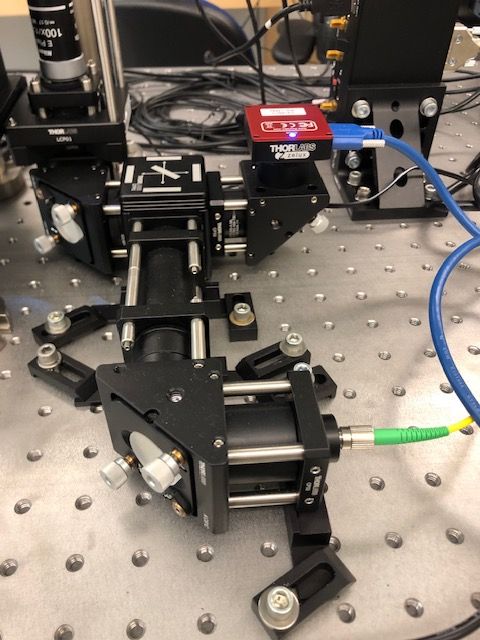 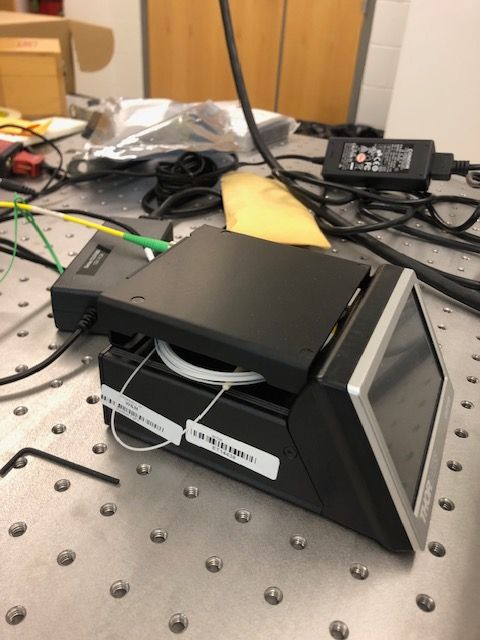 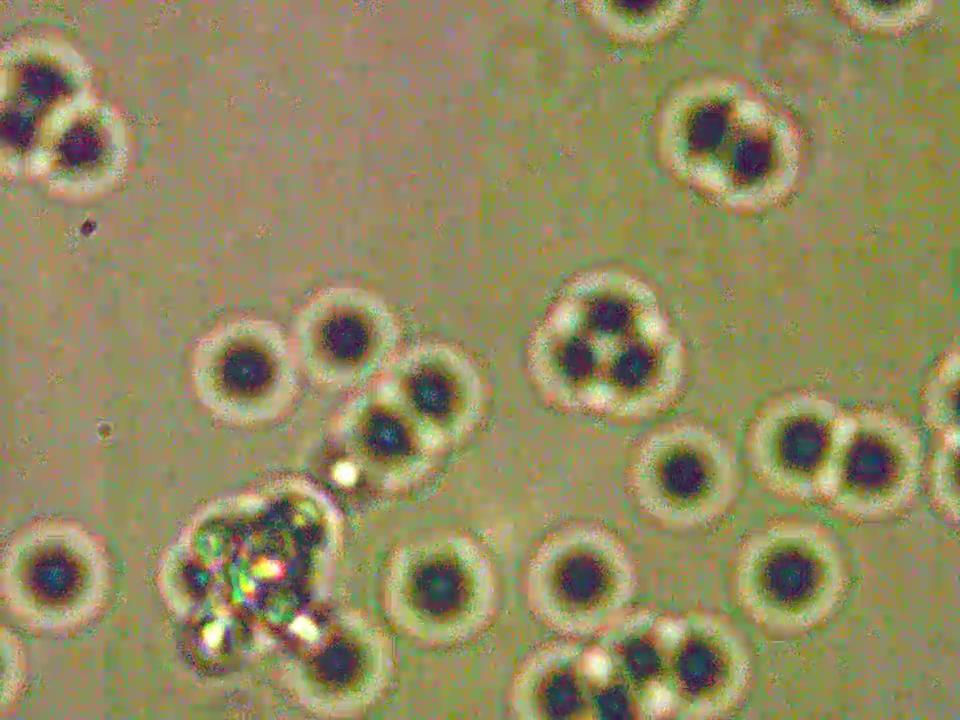 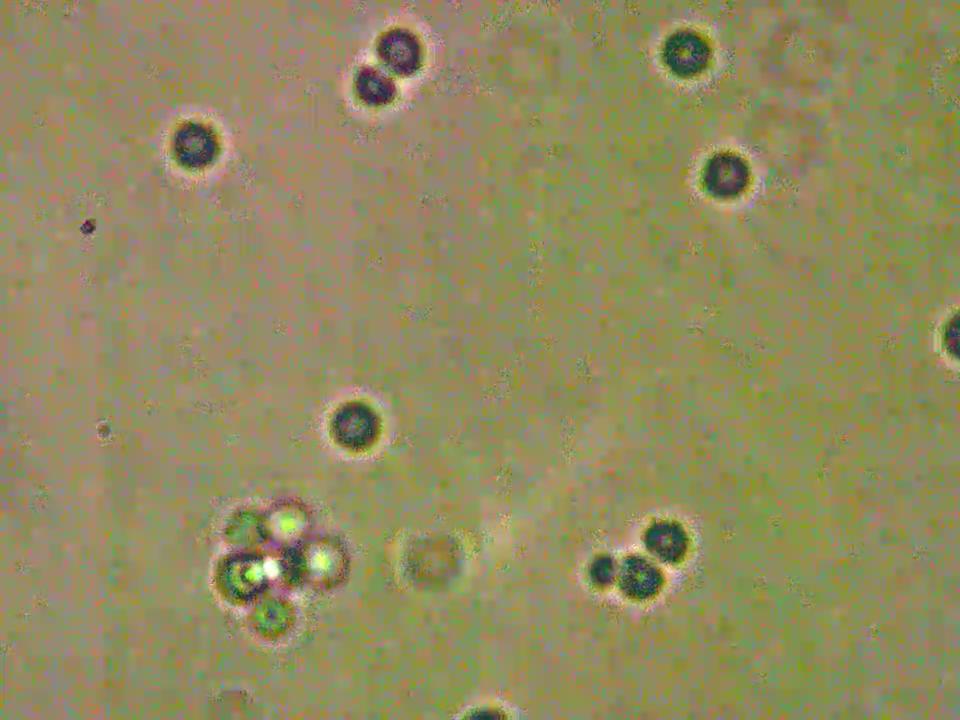 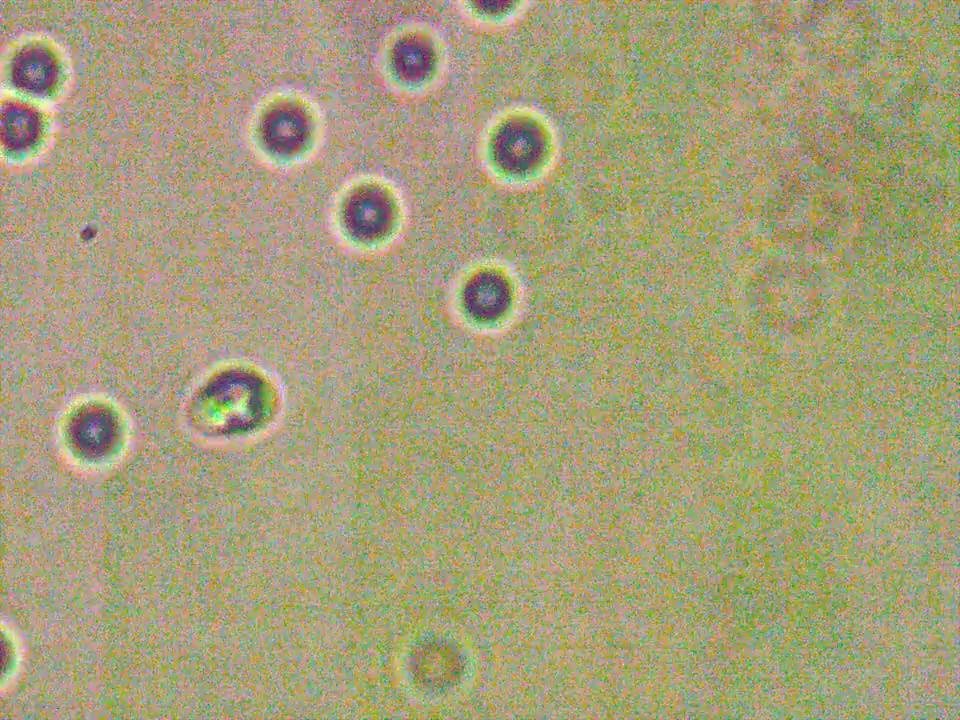 Thank you!
Optical Tweezers work is supported by the Higher Education Equipment Trust Fund (HEETF), and the W&M Faculty Research Grant
Other uses for confocal:

Confocal microscopes may enable 
	screening and diagnosis 
	guided-biopsy for pathology 
	pre-operative detection of cancer margins  
	intra-operative detection of cancer margins 
	surgical pathology-at-the-bedside
	
	in vivo, ex vivo, real-time

        minimize biopsy, pain, expense, time?
Structure of Epidermis
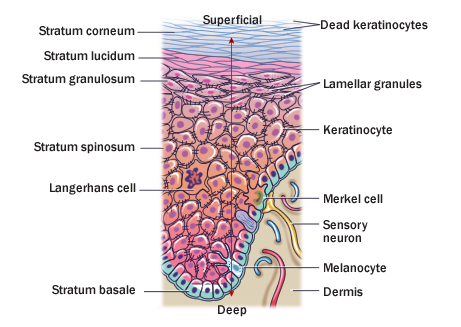 http://kreativestudios.com/Tooltip/05Integument/02epidermis.html
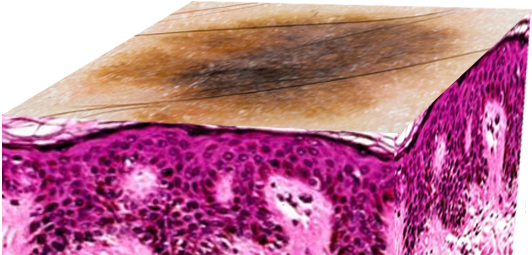 CONFOCAL IMAGES 

En face sections 

Parallel to skin surface
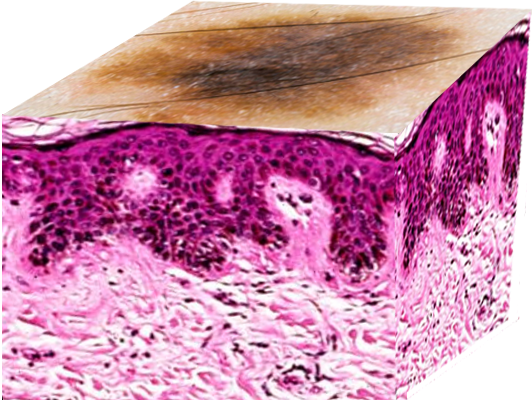 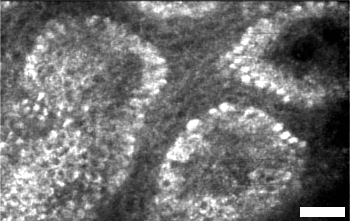 Basal cells at DE-junction
< 1 um lateral resolution
3-5 um axial sectioning

Reflectance or fluorescence contrast:
	Acetic or citric acid whitening of nuclei
	Acridine orange, methylene blue…

In vivo or ex vivo imaging
Diagnosing melanoma in vivo
Guitera, Pellacani and Menzies,  J Invest Dermatol., 2007, 2009, 2010
SENSITIVITY    	  SPECIFICITY 
CONFOCAL: 	  85-92% 	    	    84-69% 
DERMOSCOPY: 	     62-91% 		     39-31% 

20 Pathologists: 		    87% (55-100%) 	    94% (83-100%) 
Dermatopathologists:	        90.4% 		        86.5%
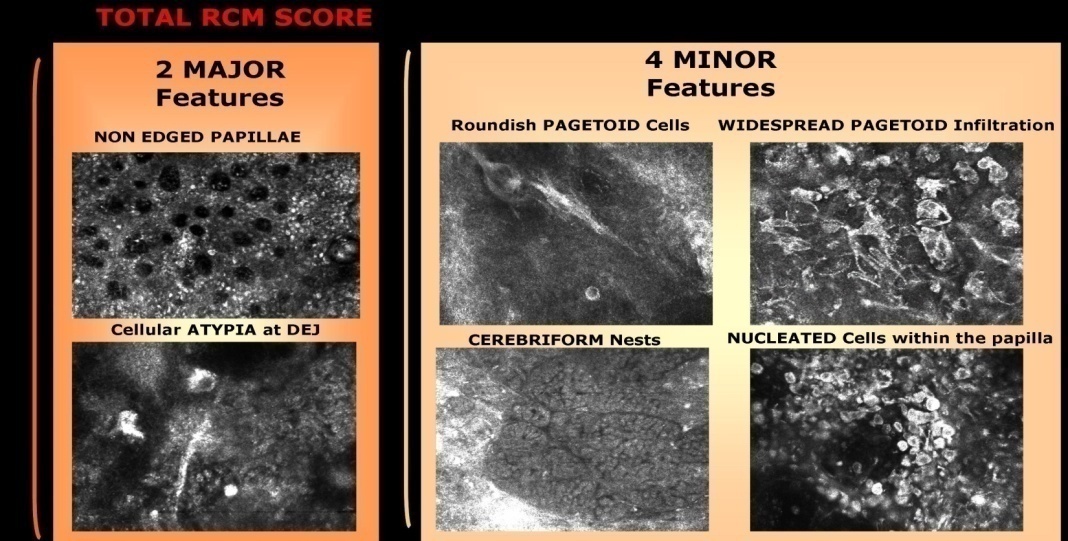 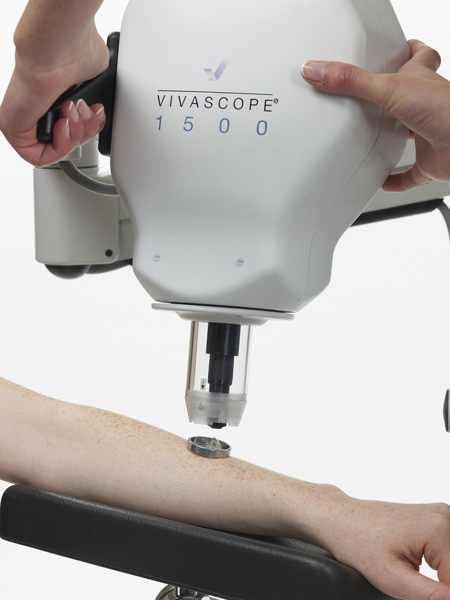 www.lucid-tech.com
351 DERMOSCOPIC EQUIVOCAL lesions
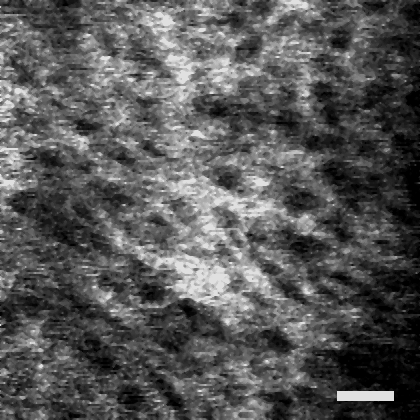 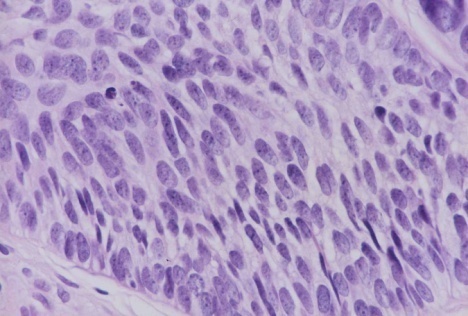 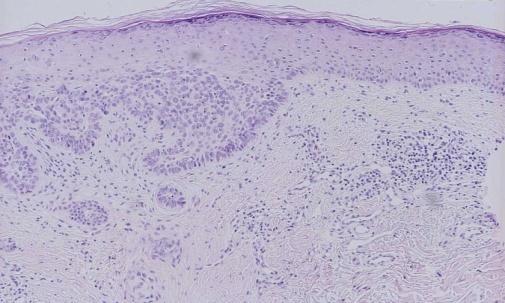 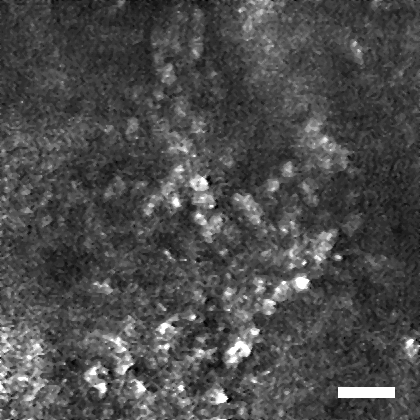 Diagnosing basal cell carcinoma in vivo
Nori & Gonzalez, J. Amer. Acad. Dermatol., 2004;  Gonzalez & Tannous, J. Amer. Acad. Dermatol., 2002
Sensitivity - 92%,  specificity - 97%
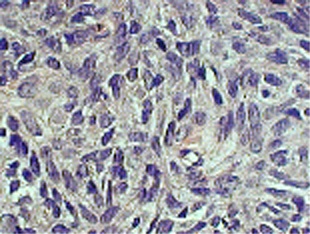 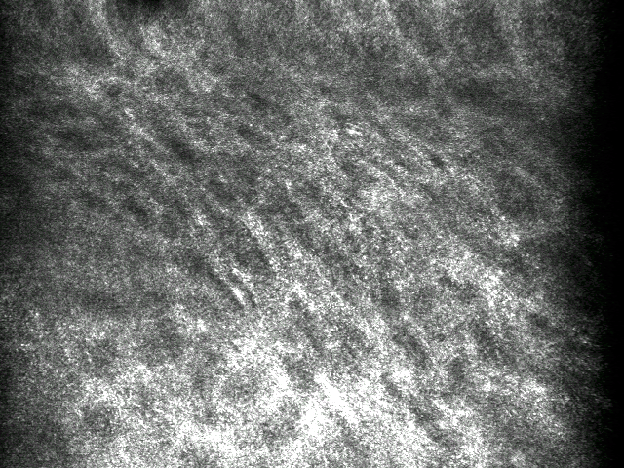 elongated nuclei, monomorphic nuclei
polarized (highly oriented) nuclei
pleomorphic, basaloid epidermis
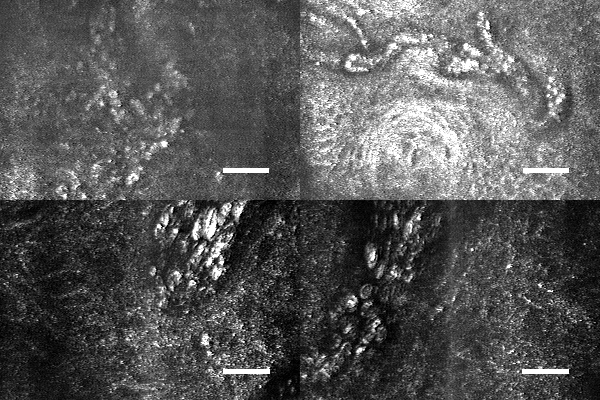 increased vascularity, inflammatory infiltrates in dermis
Detection of skin cancer margins in Mohs excisions with high-speed strip mosaicing confocal microscopy: a feasibility study
B. Larson,1,* S. Abeytunge,2 E. Seltzer,3 M. Rajadhyaksha,1 and K. Nehal1
British Journal of Dermatology, (2013) 169: 922–926. doi: 10.1111/bjd.12444